DEV-B304
Building an MVVM-Based Architecture That Works
Chris Klug
chris@activesolution.se
@ZeroKoll
Who is that guy?
Welcome to the messed up world that is my head!
Shu Ha Ri”first learn, then detach, and finally transcend”
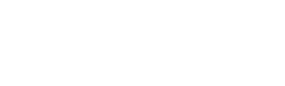 Architecture is the differentiator
Simplify development or maintenance
UI
View
Application Logic
ViewModel
Model
Out of the box approach
Model-View-ViewModel (MVVM)
View
ViewModel
Services
Model
View
ViewModel
Services
Model
Platform-specific
functionality
Portable Class LibraryForcing separation / guiding architecture
View
Platform specific
ViewModel
Portable/Common
Services
Service Implementation
Platform specific
Model
Platform-specific
functionality
Portable/Common
To framework or not to frameworkNuGet, BYO or maybe “plain vanilla”
Dependency Inversion
Options for DI
Singleton
Factory
Service Locator
Dependency Injection
VM <> V CommunicationCoupling, interfaces or bindings
VM <> VM CommunicationEvents, callbacks or event aggregator
AsynchronocityYes…you have to go there…
Action<T> || async/await
Flexible and easy to use	||  Simple, easy and integrated
Manual threading		||  Simplicity
Backwards compatible 	||  NuGet Microsoft.Bcl.Async
Useful platform abstractionsNavigationService, Dispatcher, Application
Questions?”There is no such thing as a stupid question”chris@59north.com@ZeroKollhttp://chris.59north.com/
Resources
Learning
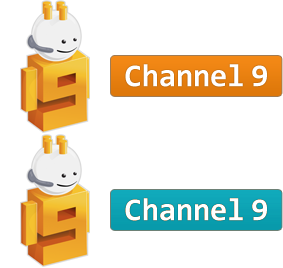 Sessions on Demand
Microsoft Certification & Training Resources
http://channel9.msdn.com/Events/TechEd
www.microsoft.com/learning
msdn
TechNet
Resources for IT Professionals
Resources for Developers
http://microsoft.com/technet
http://microsoft.com/msdn
Complete an evaluation on CommNet and enter to win!
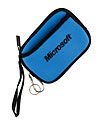 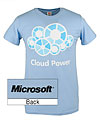 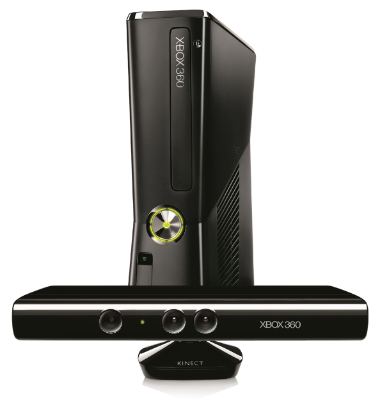 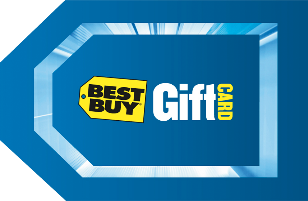 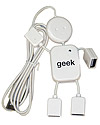 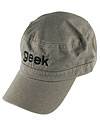 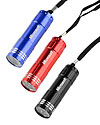 Required Slide 
*delete this box when your slide is finalized

Your MS Tag will be inserted here during the final scrub.
Evaluate this session
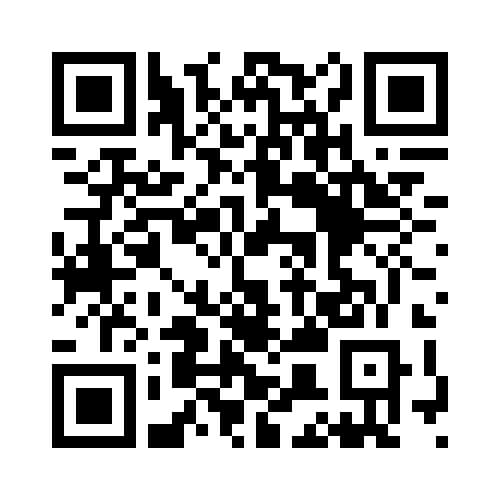 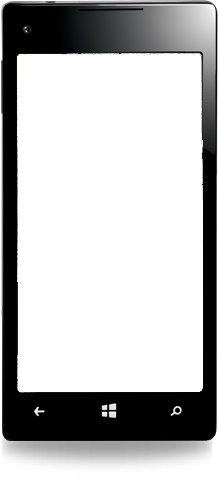 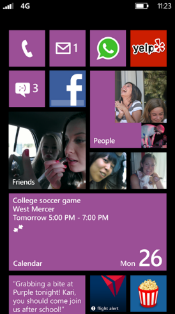 Scan this QR code to evaluate this session and be automatically entered in a drawing to win a prize
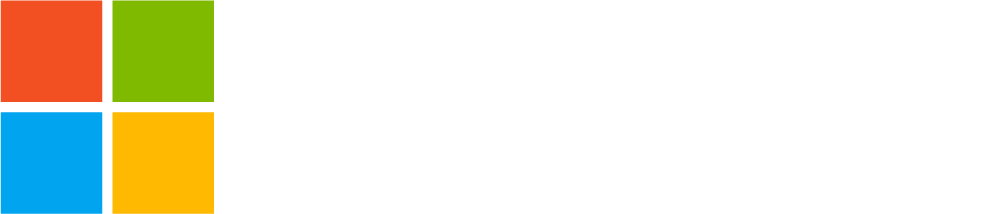 © 2013 Microsoft Corporation. All rights reserved. Microsoft, Windows and other product names are or may be registered trademarks and/or trademarks in the U.S. and/or other countries.
The information herein is for informational purposes only and represents the current view of Microsoft Corporation as of the date of this presentation.  Because Microsoft must respond to changing market conditions, it should not be interpreted to be a commitment on the part of Microsoft, and Microsoft cannot guarantee the accuracy of any information provided after the date of this presentation.  MICROSOFT MAKES NO WARRANTIES, EXPRESS, IMPLIED OR STATUTORY, AS TO THE INFORMATION IN THIS PRESENTATION.